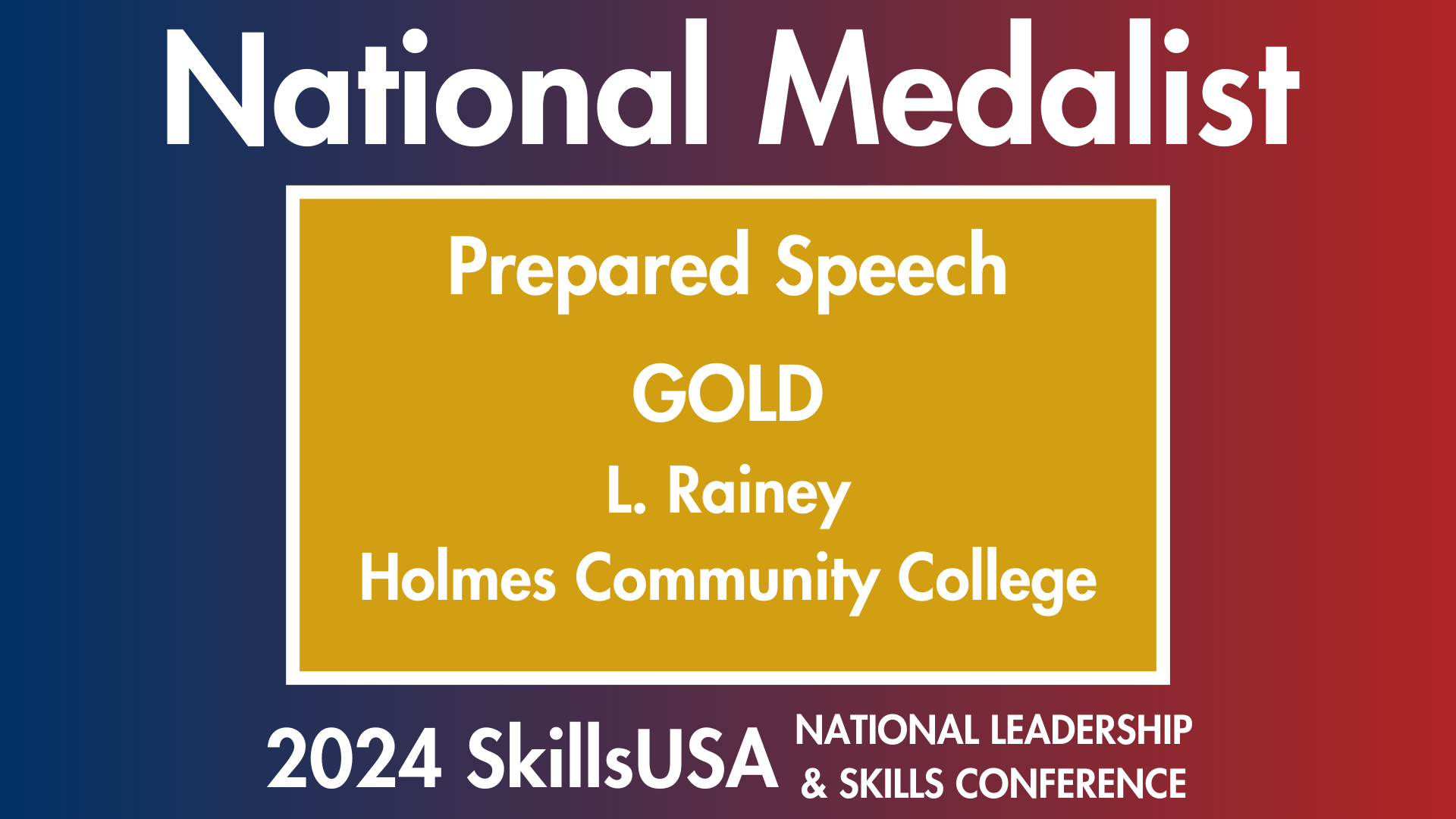 Architectural Drafting
2023-2024
GOLD
J. Walker
Jones College
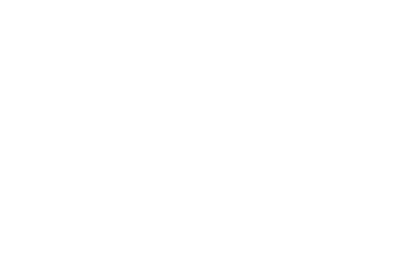 MISSISSIPPI POSTSECONDARY
Automotive Refinishing Technology
2023-2024
GOLD
J. Williams
Coahoma Community College
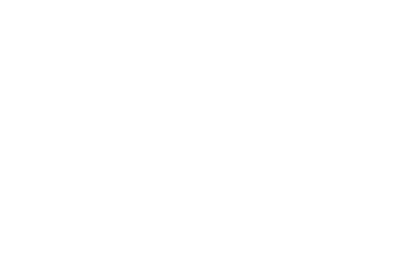 MISSISSIPPI POSTSECONDARY
Automotive Service Technology
2023-2024
GOLD
A. Reiher
Jones College
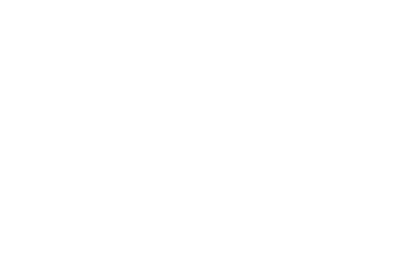 MISSISSIPPI POSTSECONDARY
Baking and Pastry Arts
2023-2024
GOLD
P. Haag
Mississippi Gulf Coast Community College
SILVER
M. Kent
East Central Community College
BRONZE
K. Huddleston
Jones College
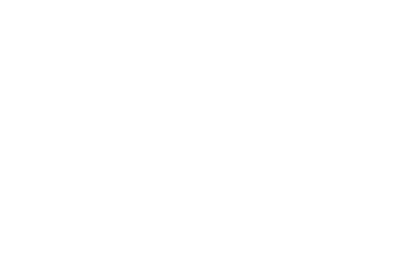 MISSISSIPPI POSTSECONDARY
Cabinetmaking
2023-2024
GOLD
L. Boles
East Central Community College
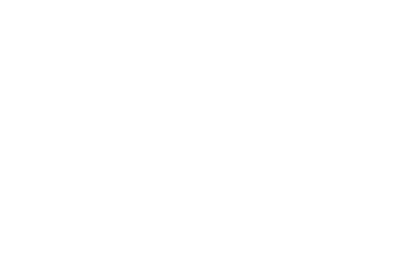 MISSISSIPPI POSTSECONDARY
Carpentry
2023-2024
GOLD
J. Anderson
East Central Community College
SILVER
H. Edwards
Coahoma Community College
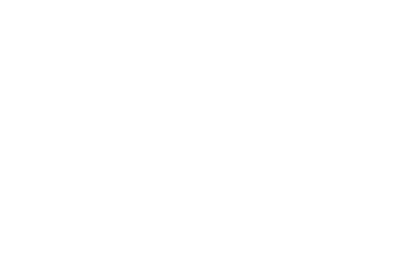 MISSISSIPPI POSTSECONDARY
Collision Repair Technology
2023-2024
GOLD
J. Howell
East Central Community College
SILVER
C. Coleman
Holmes Community College
BRONZE
J. Williams
Coahoma Community College
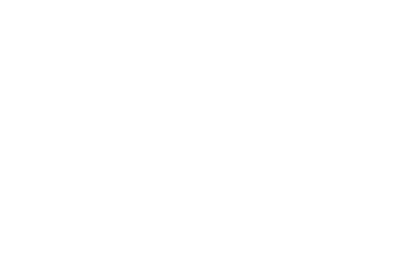 MISSISSIPPI POSTSECONDARY
Cosmetology
2023-2024
GOLD
M. Stokley
East Central Community College
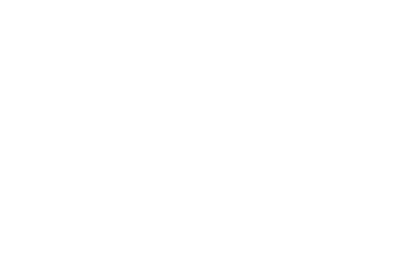 MISSISSIPPI POSTSECONDARY
Culinary Arts
2023-2024
GOLD
J. Lopez
Jones College
SILVER
Q. Boles
Holmes Community College
BRONZE
L. Bullock
Mississippi Gulf Coast Community College
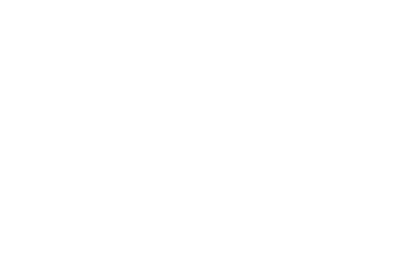 MISSISSIPPI POSTSECONDARY
Early Childhood Education
2023-2024
GOLD
T. Moore
East Central Community College
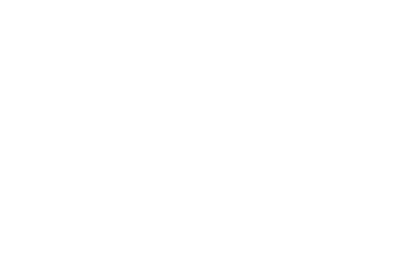 MISSISSIPPI POSTSECONDARY
Esthetics
2023-2024
GOLD
S. Whinery
East Central Community College
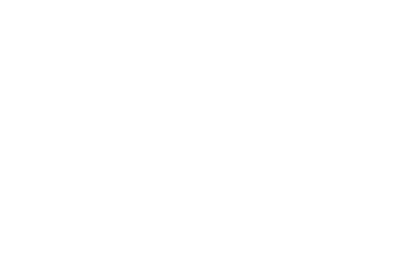 MISSISSIPPI POSTSECONDARY
Electrical Construction Wiring
2023-2024
GOLD
L. Odom
Jones College
SILVER
B. Bradley
Mississippi Gulf Coast Community College
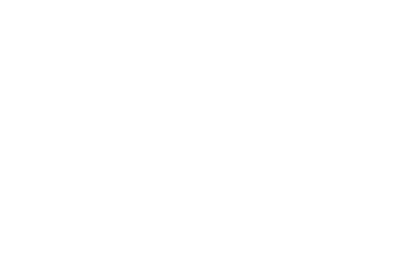 MISSISSIPPI POSTSECONDARY
Engineering Technology Design
2023-2024
GOLD
E. Ainsworth
M. Broadus
O. Gomez
Jones College
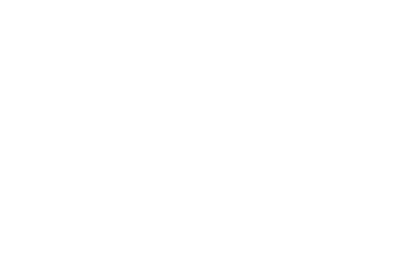 MISSISSIPPI POSTSECONDARY
Extemporaneous Speaking
2023-2024
GOLD
J. Stevenson
Jones College
SILVER
W. Griffin
Holmes Community College
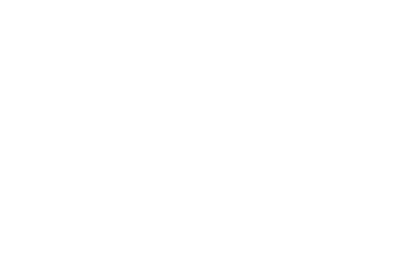 MISSISSIPPI POSTSECONDARY
Heating, Ventilation, Air Conditioning and Refrigeration
2023-2024
GOLD
N. Dunaway
Holmes Community College
SILVER
P. Brumfield
Southwest Mississippi Community College
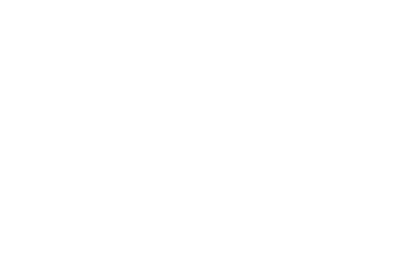 MISSISSIPPI POSTSECONDARY
Industrial Motor Control
2023-2024
GOLD
R. Ginn
Holmes Community College
SILVER
E. Reyes
Mississippi Gulf Coast Community College
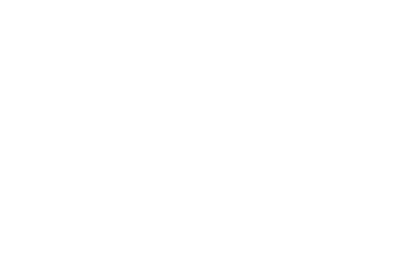 MISSISSIPPI POSTSECONDARY
Job Interview
2023-2024
GOLD
L. Garcia
Jones College
SILVER
H. Robinson
East Central Community College
BRONZE
B. Lewis Jr.
Holmes Community College
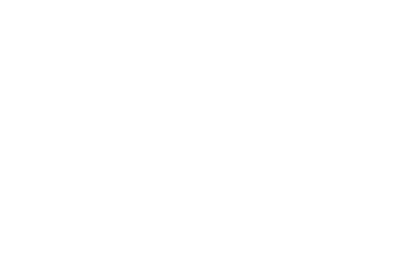 MISSISSIPPI POSTSECONDARY
Job Skill Demonstration A
2023-2024
GOLD
M. Hodges
Holmes Community College
SILVER
P. Brady
Holmes Community College
BRONZE
J. McCrary
East Central Community College
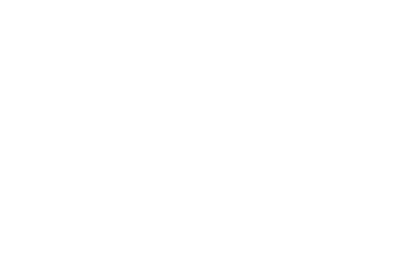 MISSISSIPPI POSTSECONDARY
Job Skill Demonstration Open
2023-2024
GOLD
B. Coffey
Holmes Community College
SILVER
S. Fanguy
East Central Community College
BRONZE
J. Mendez
Jones College
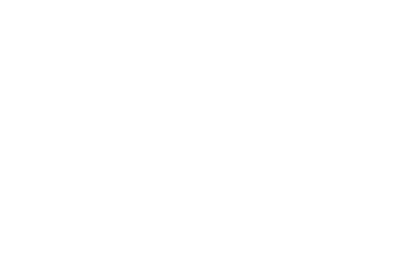 MISSISSIPPI POSTSECONDARY
Marine Service Technology
2023-2024
GOLD
T. Denmon III
Jones College
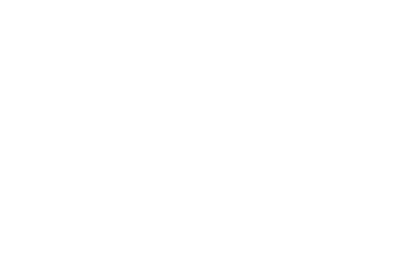 MISSISSIPPI POSTSECONDARY
Mechatronics
2023-2024
GOLD
A. DavisE. Ennis
Hinds Community College
SILVER
J. Chacon
I. Ortega
Holmes Community College
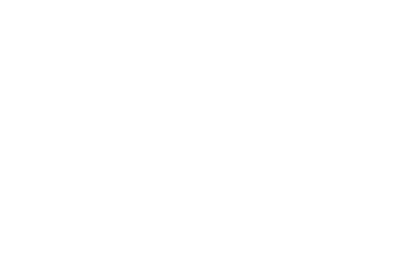 MISSISSIPPI POSTSECONDARY
Nail Care
2023-2024
GOLD
S. Spivey
East Central Community College
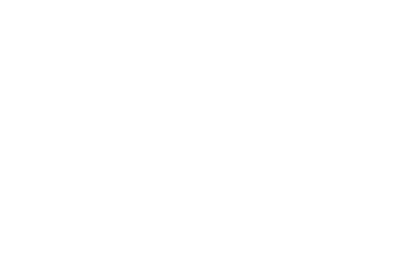 MISSISSIPPI POSTSECONDARY
Pin Design
2023-2024
GOLD
L. Rainey
Holmes Community College
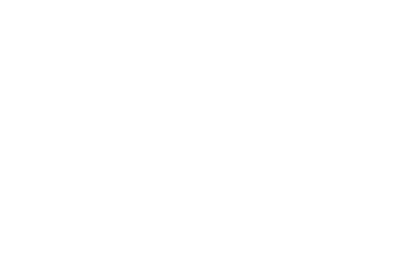 MISSISSIPPI POSTSECONDARY
Prepared Speech
2023-2024
GOLD
L. Rainey
Holmes Community College
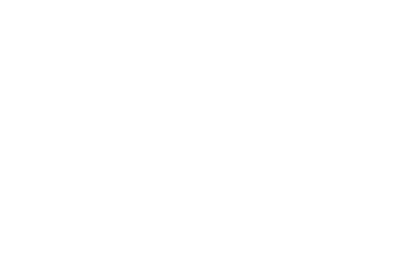 MISSISSIPPI POSTSECONDARY
Promotional Bulletin Board
2023-2024
GOLD
L. DolanA. DonaldM. Palmer
East Central Community College
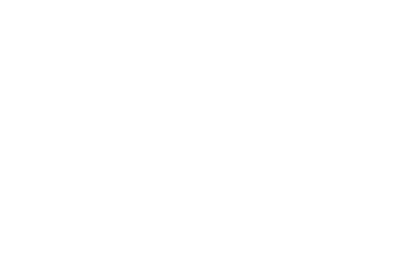 MISSISSIPPI POSTSECONDARY
Restaurant Service
2023-2024
GOLD
C. Goolsby
Jones College
SILVER
K. Lacy Sr.
Holmes Community College
BRONZE
G. Pickens
East Central Community College
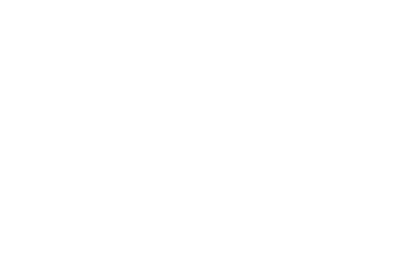 MISSISSIPPI POSTSECONDARY
Robotics and Automation Technology
2023-2024
GOLD
B. CarlisleJ. DeJaun
Pearl River Community College
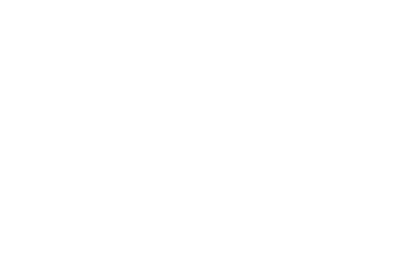 MISSISSIPPI POSTSECONDARY
Teamworks
2023-2024
GOLD
D. BassJ. EskridgeX. HoskinsD. Morrison
Coahoma Community College
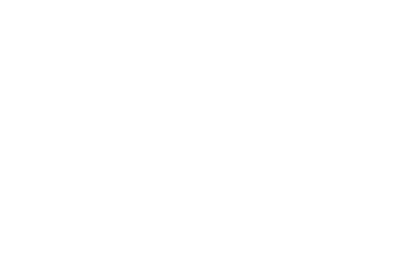 MISSISSIPPI POSTSECONDARY
Technical Drafting
2023-2024
GOLD
J. Posey
East Central Community College
SILVER
W. Williams
Holmes Community College
BRONZE
R. Taylor
Jones College
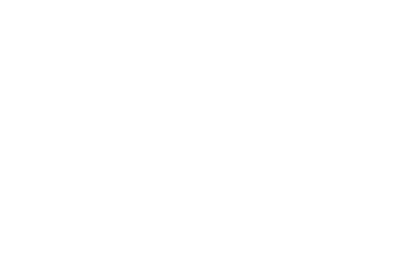 MISSISSIPPI POSTSECONDARY
Welding
2023-2024
GOLD
W. Enger
East Mississippi Community College
SILVER
N. Coker
East Central Community College
BRONZE
J. Wahl
Pearl River Community College
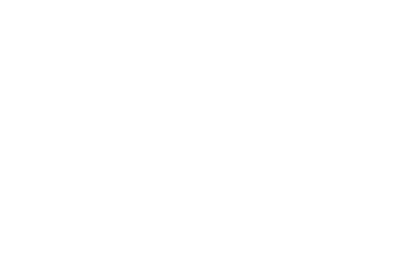 MISSISSIPPI POSTSECONDARY
Welding Fabrication
2023-2024
GOLD
C. LittleJ. SmithJ. Willow
East Mississippi Community College
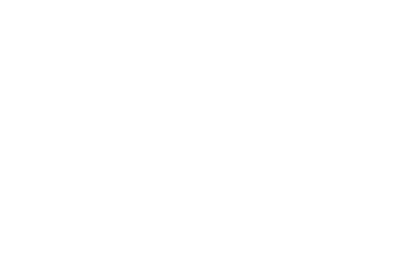 MISSISSIPPI POSTSECONDARY
Welding Fabrication
2023-2024
SILVER
C. SandersonJ. VargasM. Whitehead
East Central Community College
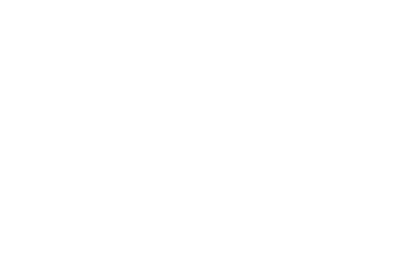 MISSISSIPPI POSTSECONDARY
Welding Fabrication
2023-2024
BRONZE
T. HolcombS. KelleyG. Pouncey
Pearl River Community College
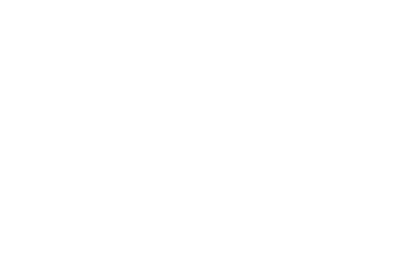 MISSISSIPPI POSTSECONDARY
Welding Sculpture
2023-2024
GOLD
M. Allen
Jones College
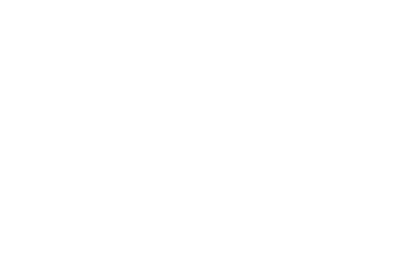 MISSISSIPPI POSTSECONDARY